CS 4300Computer Graphics
Prof. Harriet Fell
Fall 2012
Lecture 26 – November 7, 2012
Topics
Ray intersections with
plane
triangle
quadrics
Recursive Ray Tracing
Ray/Plane Intersection
Ray/Polygon Intersection
Ray/Triangle Intersection
More Ray-Tracing
November 6, 2012
3
(x, y, z)
Equation of a Plane
Given a point P0 on the plane and a normal to the plane N.
N = (A, B, C)
(x, y, z) is on the plane if and only if
(x-a, y-b, z-c)·N = 0.
P0 = (a, b, c)
Ax + By + Cz –(Aa + Bb + Cc) = 0
D
November 6, 2012
4
Ray/Plane Intersection
Ax + By + Cz = D
P0 = (x0, y0, z0)
Ray Equation
x = x0 + t(x1 - x0)
y = y0 + t(y1 - y0)
z = z0 + t(z1 - z0)
P1 = (x1, y1, z1)
A(x0 + t(x1 - x0)) + B(y0 + t(y1 - y0)) + C(z0 + t(z1 - z0)) = D
Solve for t.  Find x, y, z.
November 6, 2012
5
Planes in Your Scenes
Planes are specified by
A, B, C, D or by N and P
Color and other coefficients are as for spheres
To search for the nearest object, go through all the spheres and planes and find the smallest t.
A plane will not be visible if the normal vector (A, B, C) points away from the light.
or we see the back of the plane
November 6, 2012
6
Ray/Triangle Intersection
Using the Ray/Plane intersection:
Given the three vertices of the triangle,
Find N, the normal to the plane containing the triangle.
Use N and one of the triangle vertices to describe the plane, i.e. Find A, B, C, and D.
If the Ray intersects the Plane, find the intersection point and its β and γ.
If 0 ≤ β and 0 ≤ γ and β + γ ≤ 1, the Ray hits the Triangle.
November 6, 2012
7
Ray/Triangle Intersection
Using barycentric coordinates directly:  (Shirley pp. 206-208)
Solve
e + td = a + β(b-a) + γ(c-a) 
for t, γ, and β.
The x, y, and z components
give you 3 linear equations
in 3 unknowns.
If 0 ≤ t ≤ 1, the Ray hits the Plane.
If 0 ≤ β and 0 ≤ γ and β + γ ≤ 1, 
the Ray hits the Triangle.
(xd, yd, zd)
(xd, yd, zd)
c
a
b
(xe, ye, ze)
November 6, 2012
8
Images with Planes and Polygons
November 6, 2012
9
Images with Planes and Polygons
November 6, 2012
10
Ray Box Intersection
(xh, yh, zh)
(xl, yl, zl)
t1 = (xl - x0) / xd
(x0, y0, z0) + t (xd, yd, zd)
(xd, yd, zd) a unit vector
(x0, y0, z0)
November 6, 2012
11
Ray Box Intersectionhttp://courses.csusm.edu/cs697exz/ray_box.htmor see Watt pages 21-22
Box: minimum extent Bl = (xl, yl, zl) maximum extent Bh = (xh, yh, zh)
Ray: R0 = (x0, y0, z0) , Rd= (xd, yd, zd) ray is R0 + tRd

Algorithm:
Set tnear = -INFINITY , tfar = +INFINITY
For the pair of X planes
if zd = 0, the ray is parallel to the planes so:
if x0 < x1 or x0 > xh return FALSE (origin not between planes)
else the ray is not parallel to the planes, so calculate intersection distances of planes
t1 = (xl - x0) / xd   (time at which ray intersects minimum X plane)
t2 = (xh - x0) / xd   (time at which ray intersects maximum X plane)
if t1 > t2 , swap t1 and t2
if t1 > tnear , set tnear = t1
if t2 <  tfar, set  tfar= t2
if tnear > tfar, box is missed so return FALSE 
if tfar < 0 , box is behind ray so return FALSE
Repeat step 2 for Y, then Z
All tests were survived, so return TRUE
November 6, 2012
12
Quadric Surfaces
ellipsoid
elliptic cylinder
November 6, 2012
13
Quadric Surfaces
1-sheet hyperboloid
2-sheet hyperboloid
November 6, 2012
14
Quadric Surfaces
cones
November 6, 2012
15
elliptic parabaloid
hyperbolic parabaloid
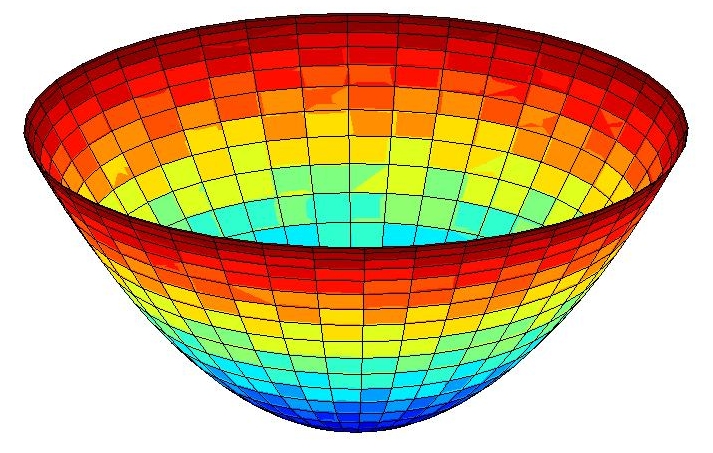 November 6, 2012
16
Quadric Surfaces
hyperbolic cylinder
parabolic cylinder
November 6, 2012
17
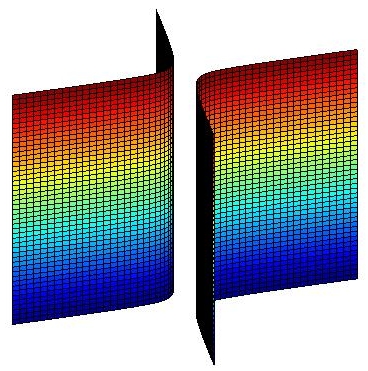 General Quadricsin General Position
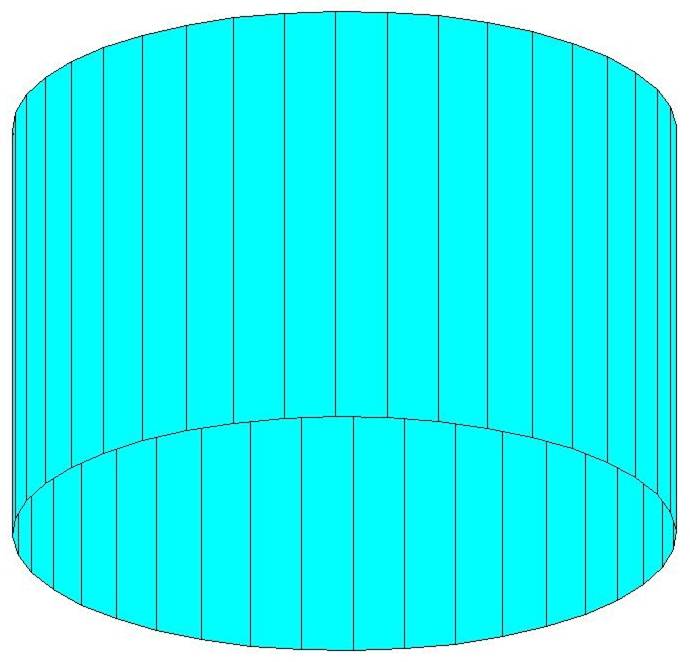 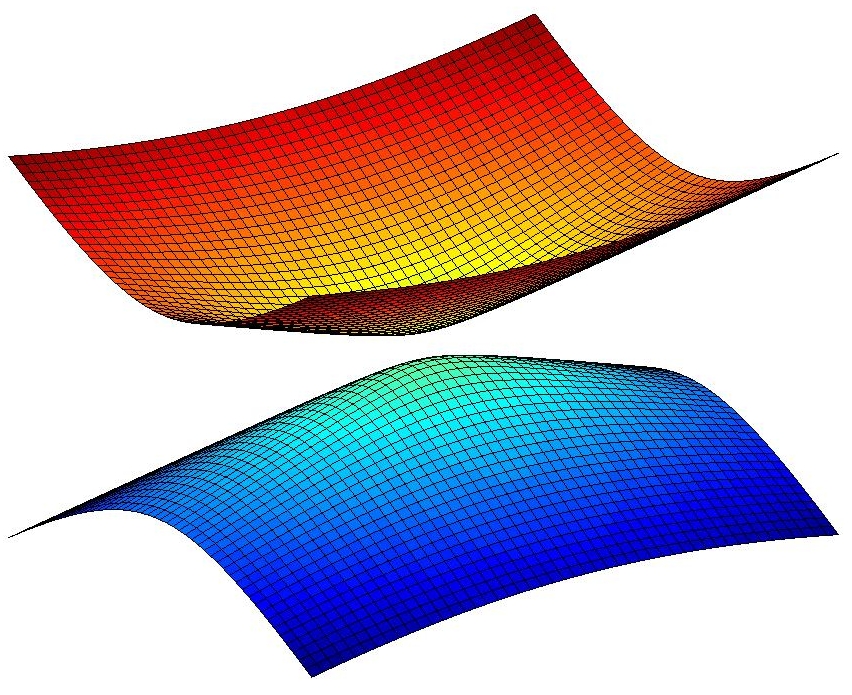 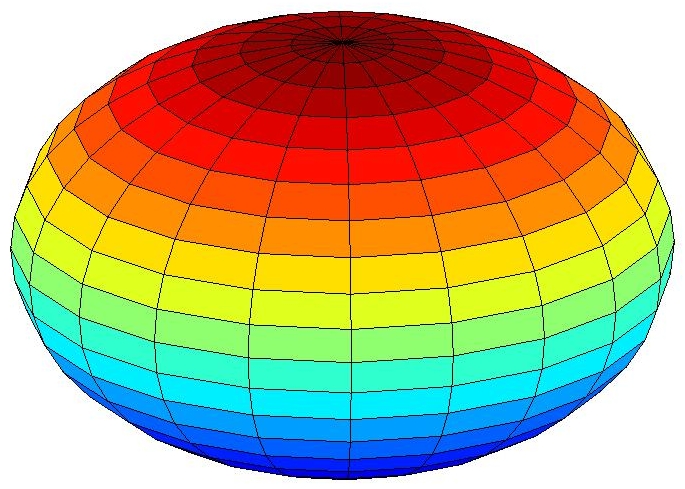 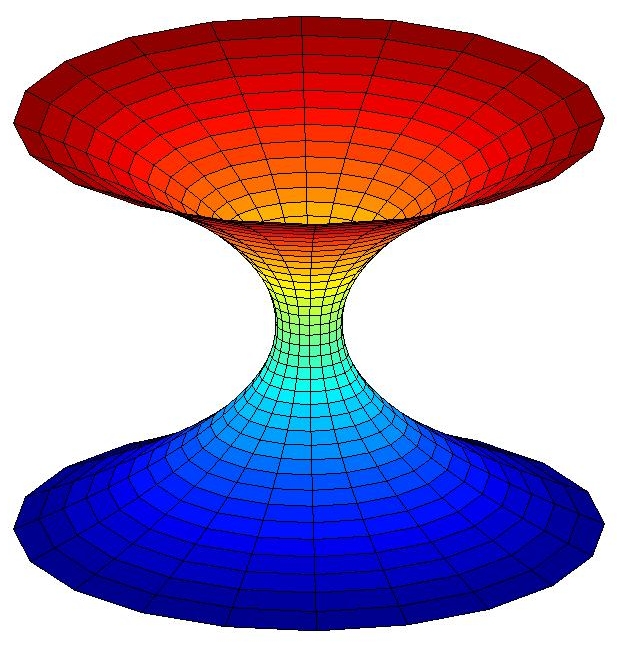 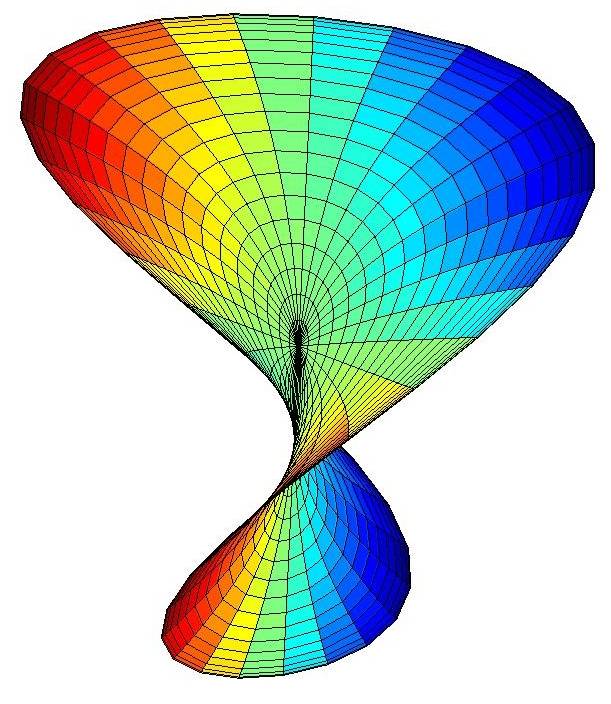 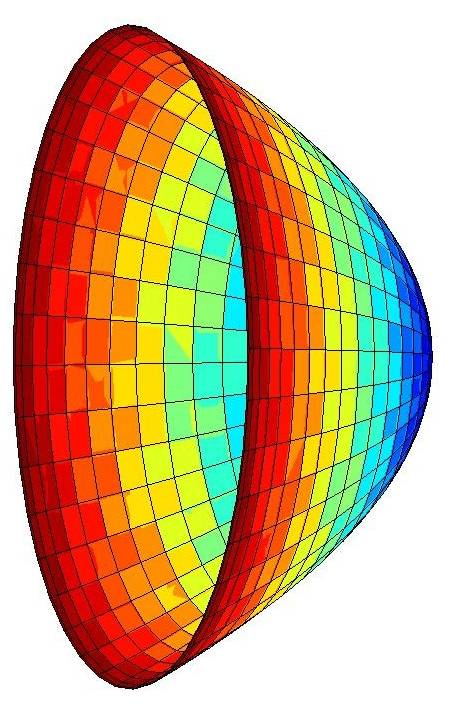 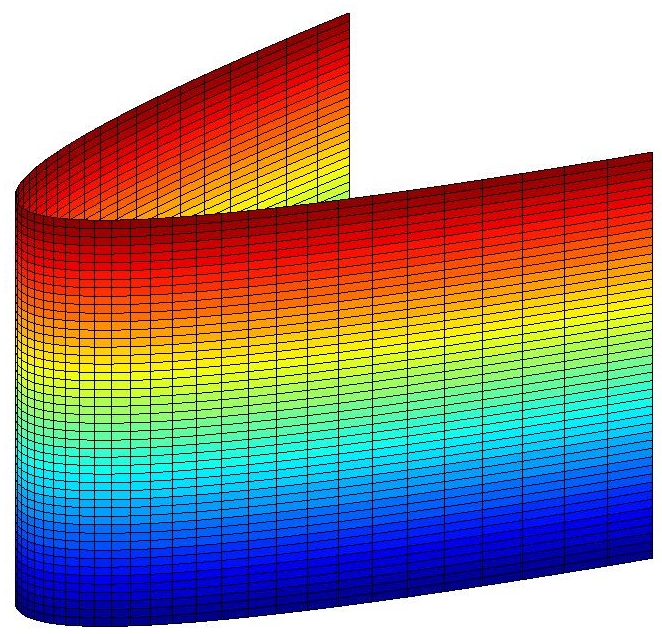 November 6, 2012
18
General Quadric Equation
Ray Equations
November 6, 2012
19
Ray Quadric IntersectionQuadratic Coefficients
A = a*xd*xd + b*yd*yd + c*zd*zd 
	+ 2[d*xd*yd + e*yd*zd + f*xd*zd

B = 2*[a*x0*xd + b*y0*yd + c*z0*zd 
   + d*(x0*yd  + xd*y0 ) + e*(y0*zd  + yd*z0 ) + f*(x0*zd  + xd*z0 )
   + g*xd + h*yd + j*zd]

C = a*x0*x0 + b*y0*y0 + c*z0*z0
   + 2*[d*x0*y0 + e*y0*z0 + f*x0*z0 + g*x0 + h*y0 + j*z0] + k
November 6, 2012
20
Quadric Normals
Normalize N and change its sign if necessary.
November 6, 2012
21
MyCylinders
November 6, 2012
22
Student Images
November 6, 2012
23
Student Images
November 6, 2012
24